I understand the term
‘Pressure’
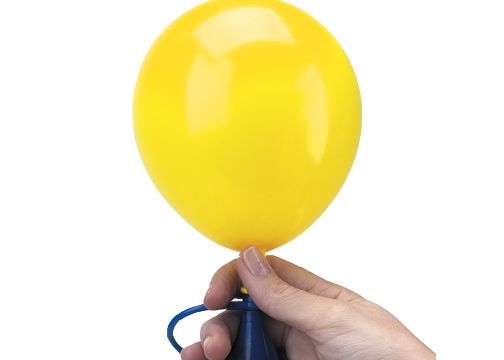 What is pressure?
[Speaker Notes: Begin by blowing up the balloon a small amount. Keep hold of it.

Think/ pair/ share the question.]
What puts pressure on you?
[Speaker Notes: Blow the balloon up a little more. Where is the pressure? (Internal and external) What sort of things can increase or decrease the pressure?

Think/pair/share/discuss the question.]
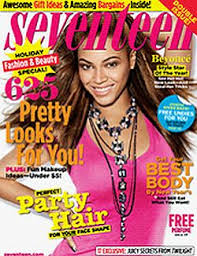 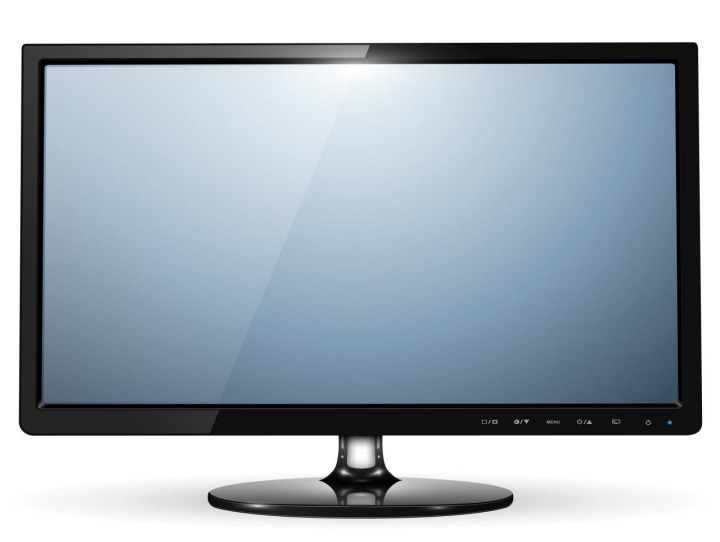 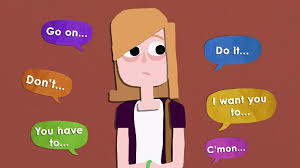 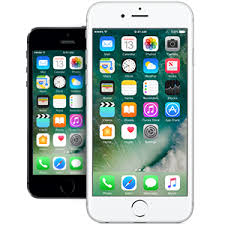 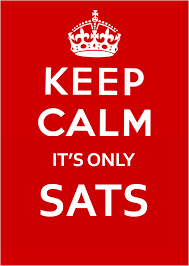 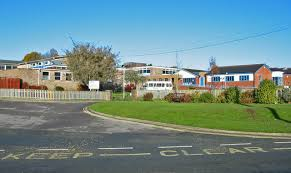 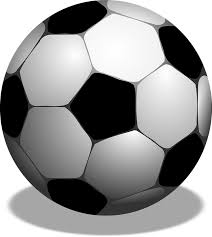 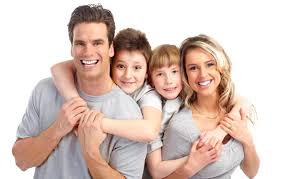 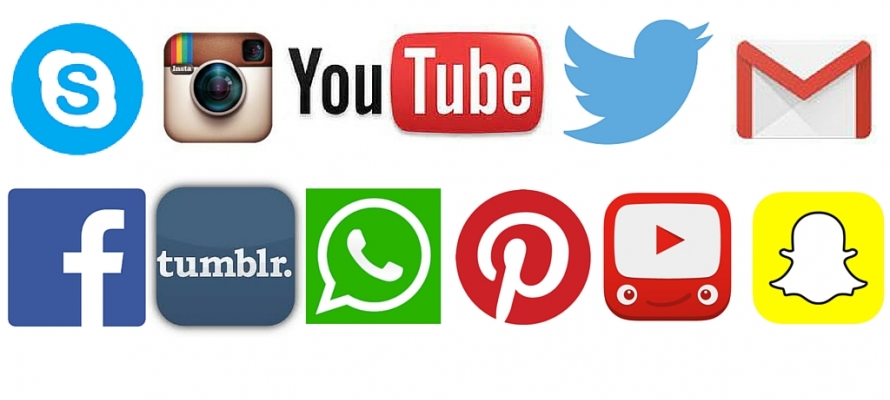 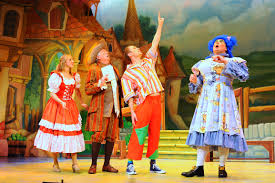 [Speaker Notes: Look at the picture and briefly discuss the images and any that weren’t covered in the previous discussion: friends, the media, tv, phones, exams, sport, school, social media, family, performances]
When can pressure be good?
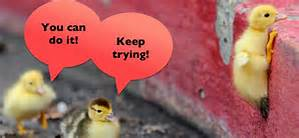 [Speaker Notes: Blow up the balloon a little more

Think/pair/share the question.

Answers could include: motivating you and make you feel believed in, pushing you to do your best and potentially overcome fears, leading to better exam results/work – resilience]
When can pressure be bad?
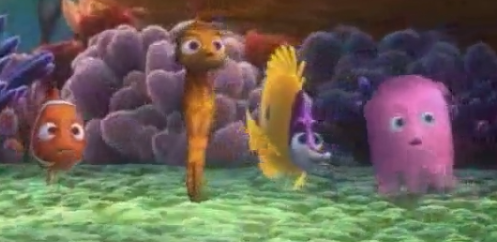 Click the picture to play.
[Speaker Notes: Blow up the balloon so it’s big and then discuss what will happen if you were to continue?  What would happen if introduced to a pin?

Think/pair/share the question.

Answers could include: becoming overwhelmed, making bad decisions and taking risks, taking on more than you can handle, feeling stressed]
WALKING CHOCOLATE BAR
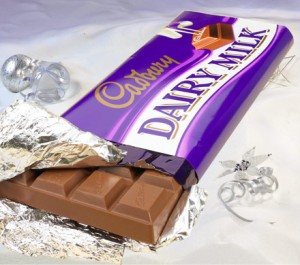 Fold your paper into 8 sections. Go round and talk to your classmates about things you could do to help cope with too much pressure.
You need 8 different strategies, so talk to someone else if somebody says one that you already have. You need to talk to at least 8 different people.
What strategies can we use to cope with too much pressure?
[Speaker Notes: Give pupils 10 minutes to do this. Walk round with anyone who is finding it difficult.]
Coping with pressure
[Speaker Notes: Create a whole class mind map on the big paper by sharing ideas and suggestions. A couple of pupils can do the writing.]
Some suggestions…
Always try to be organised and make a plan, so that everything doesn’t catch up with you at once.
If you feel like social media or your phone is controlling you, take some time away from it.
If a conversation online makes you feel under pressure, don’t be afraid to leave it.
Think about your choice of friends – if you know they are going to get you into trouble then perhaps this isn’t a good friendship and you should limit the time you spend with them. 
Talk about your feelings.
Don’t be afraid to say no.
[Speaker Notes: SAVE THIS SLIDE – DON’T SHOW – IN CASE YOU’RE STRUGGLING FOR IDEAS!]